Four Square Writing
Grades K-2
November 16, 2012
Where is the writing in Reading Street?
Everywhere!
What does research say?
IES Educator's Practice Guide:  Teaching Elementary School Students to Be Effective Writers
What is Four Square Writing?
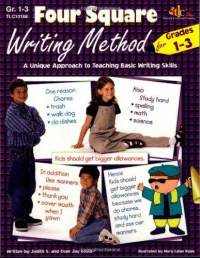 Four-square writing is a method of teaching basic writing skills that is applicable across grade levels and curriculum areas.  It can be applied for the narrative, descriptive, expository, and persuasive forms of writing.
What is Four Square Writing? Cont…
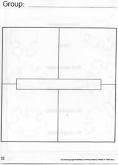 Prewriting and organizational skills are taught through the use of a graphic organizer.
This visual and kinesthetic aid is employed to focus writing, to provide details, and to enhance word choice.  
The visual organizers help students to conceptualize, understand, and structure a piece of written discourse successfully.
Using it in the Primary Grades
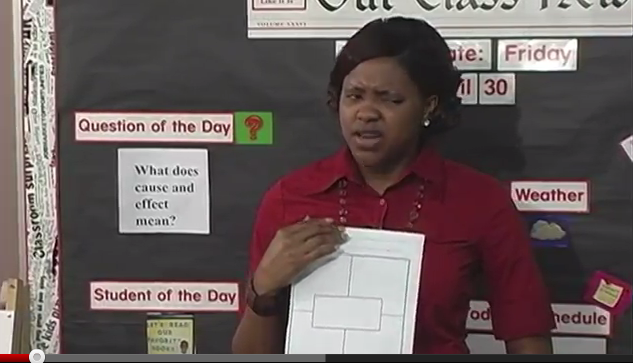 Steps to Using Four Square
Step 1:  Start with Box 1—Topic Sentence
Step 2:  Brainstorm three different supporting ideas for your topic and put those in box 2-4
Step 3:  Write a concluding sentence—could be a summary, feeling statement, etc.
Step 4:  Get some writing paper and turn your four square into a paragraph.
Step 5:  Taking your paragraph through the writing process. (with selected pieces)
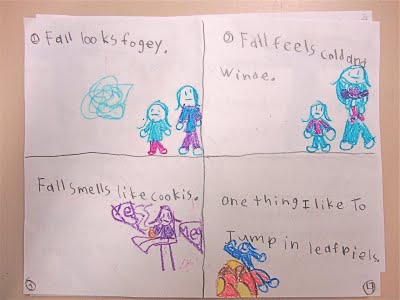 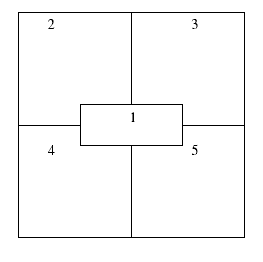 Typical Starting Point 1st-2nd
Supporting Idea
Supporting Idea
Topic Sentence
Supporting Idea
Concluding Sentence
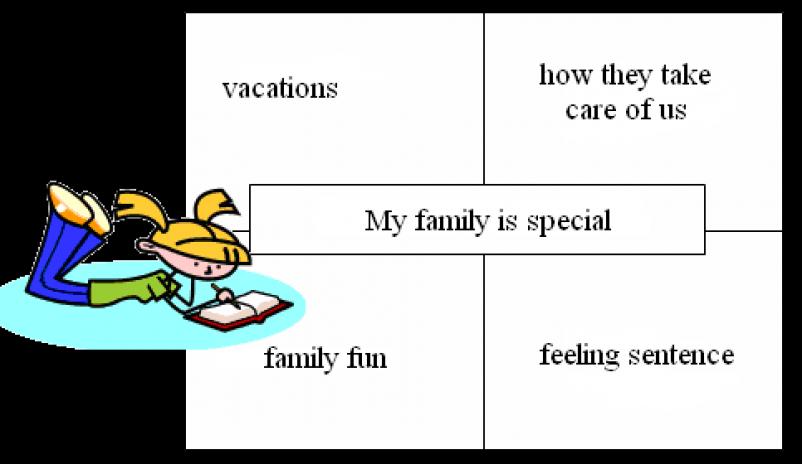 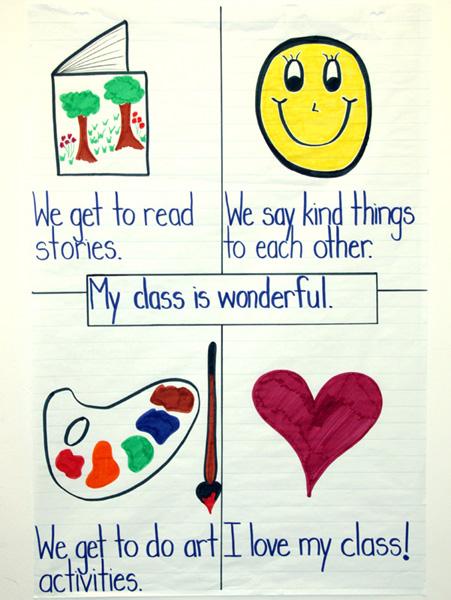 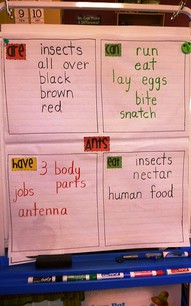 Four Square in First Grade
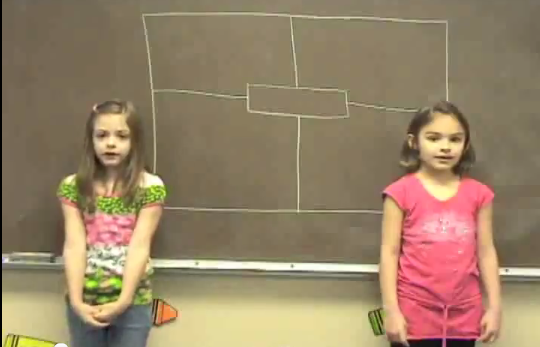 http://www.youtube.com/watch?v=gdhv-VWoqD8


http://www.youtube.com/watch?v=sg0tixtWIgo&feature=endscreen&NR=1
Now let’s try it!
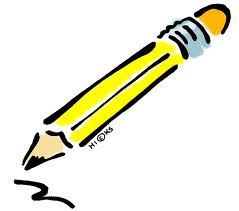 Fold your paper
Box 1: Topic Sentence:  There are some great reasons to use the four square in writing instruction.
Box 2-4:  Write 3 reasons as to why it is great to use
Box 5:  Write a feeling sentence

Viola!
Your Task
Alone, in partners, or as grade level
Look at the next writing piece (mini-lesson product, research and inquiry, or customized writing section)
Outline how you would use the four square to plan with students writing their paragraph
Example:  1st GradeResearch and Inquiry: Unit 2.4
My favorite animal is ____________.
Writing Rubrics and Anchor Papers
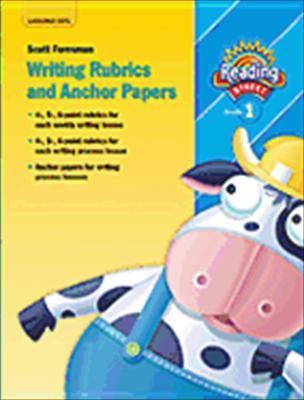 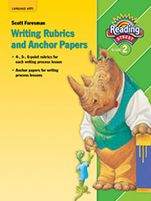 Database of Award Winning Children’s Literature—Example Texts
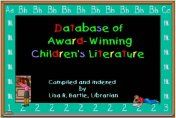